ИТИСУ
ИНСТИТУТ ТОРГОВЛИ И СФЕРЫ УСЛУГ
СФУ
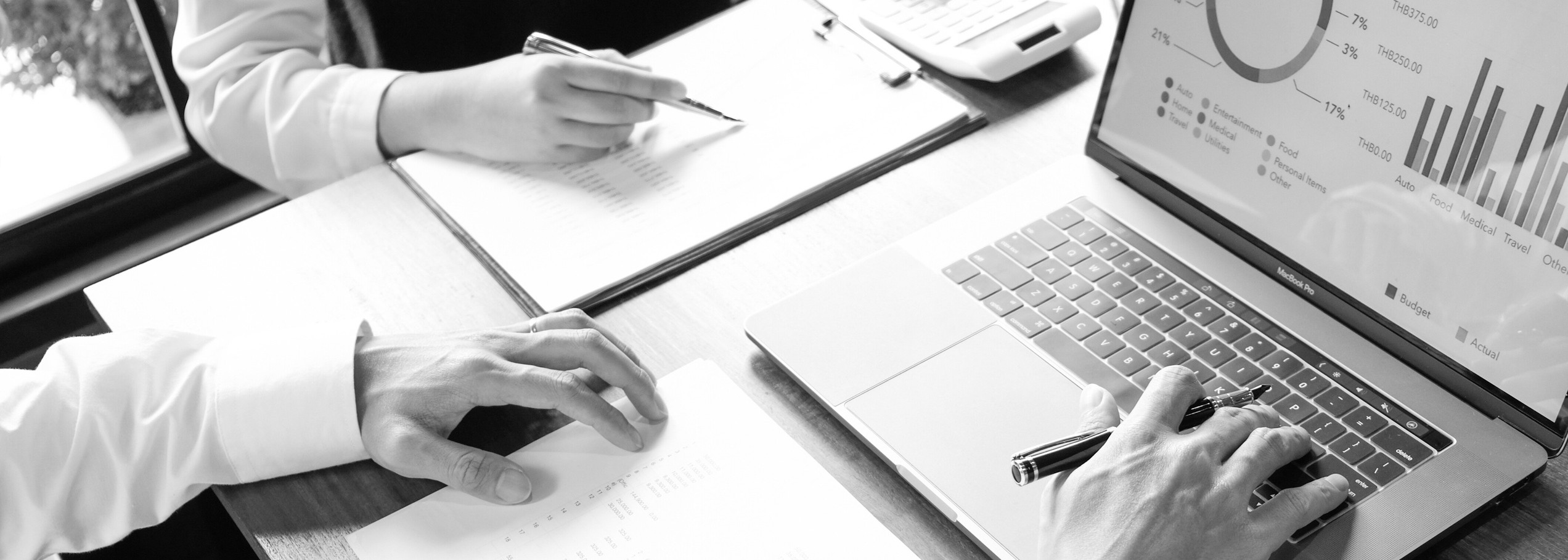 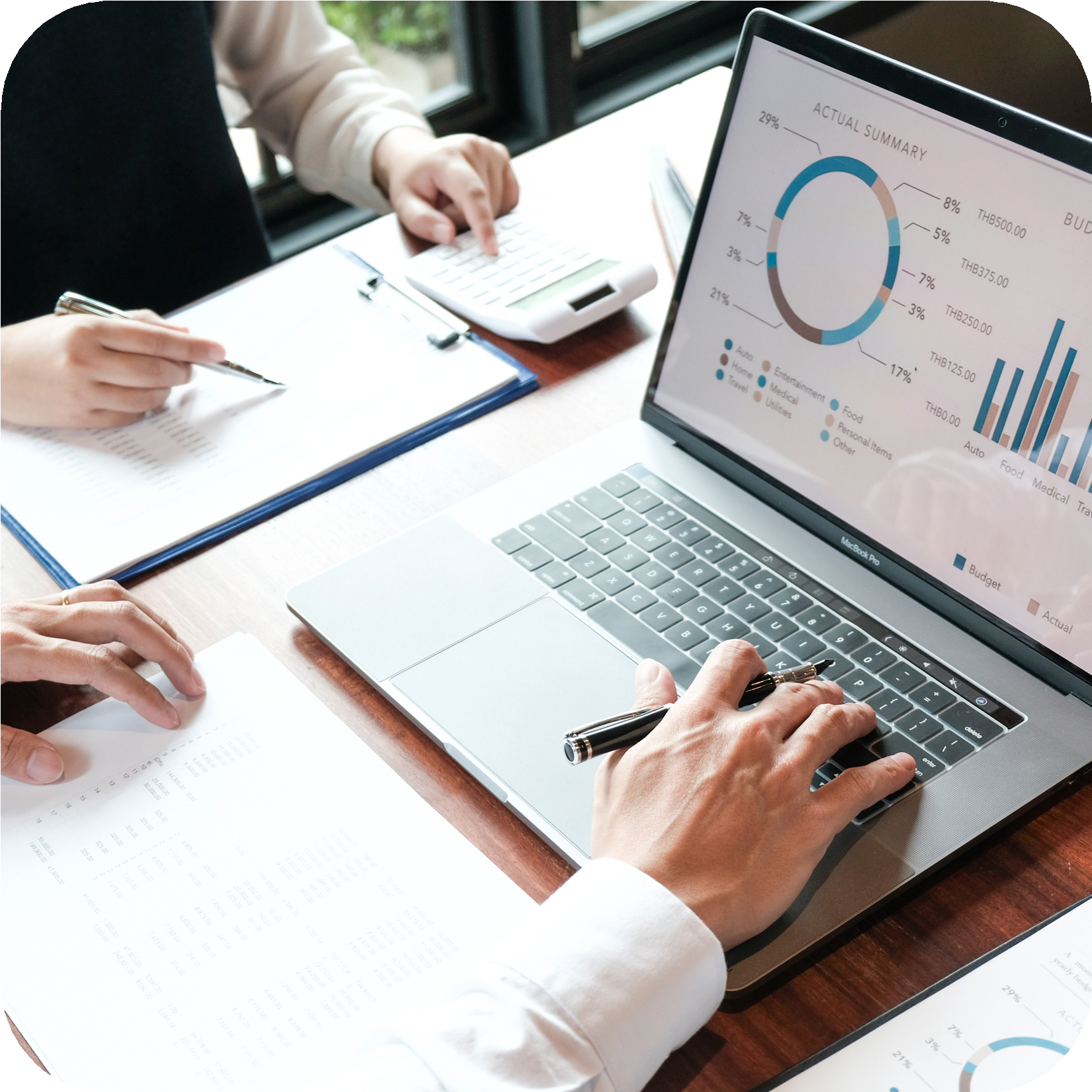 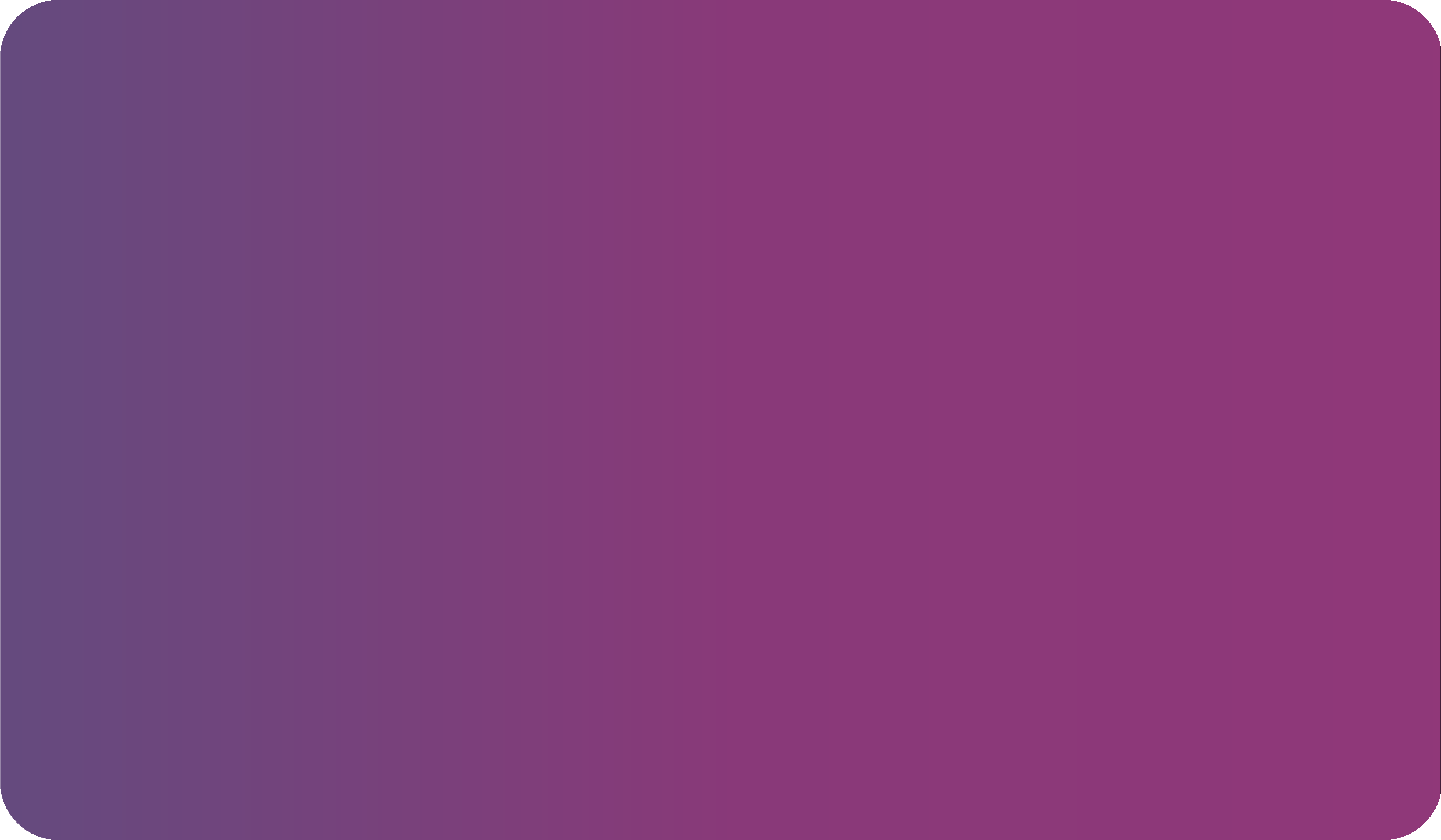 Направление подготовки:
43.04.01 Сервис

Профиль подготовки:
43.04.01.02 Цифровые технологии в сервисной деятельности
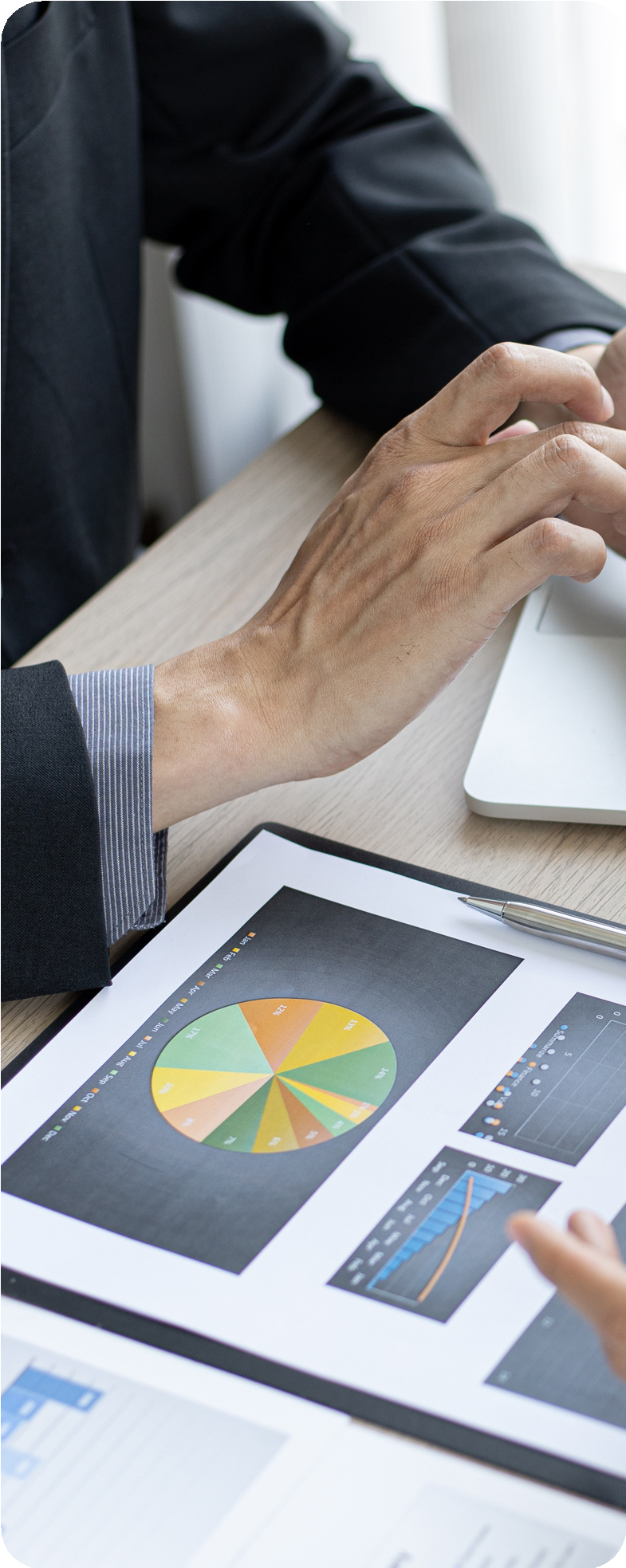 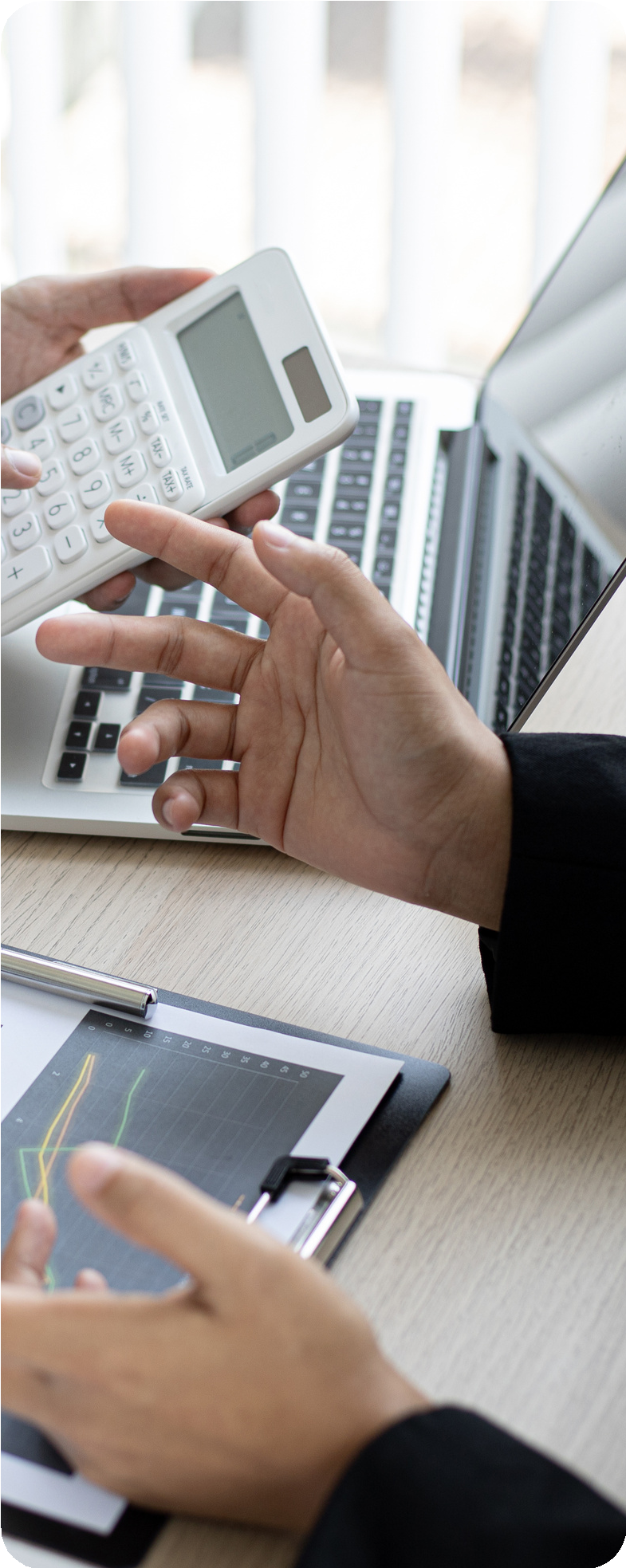 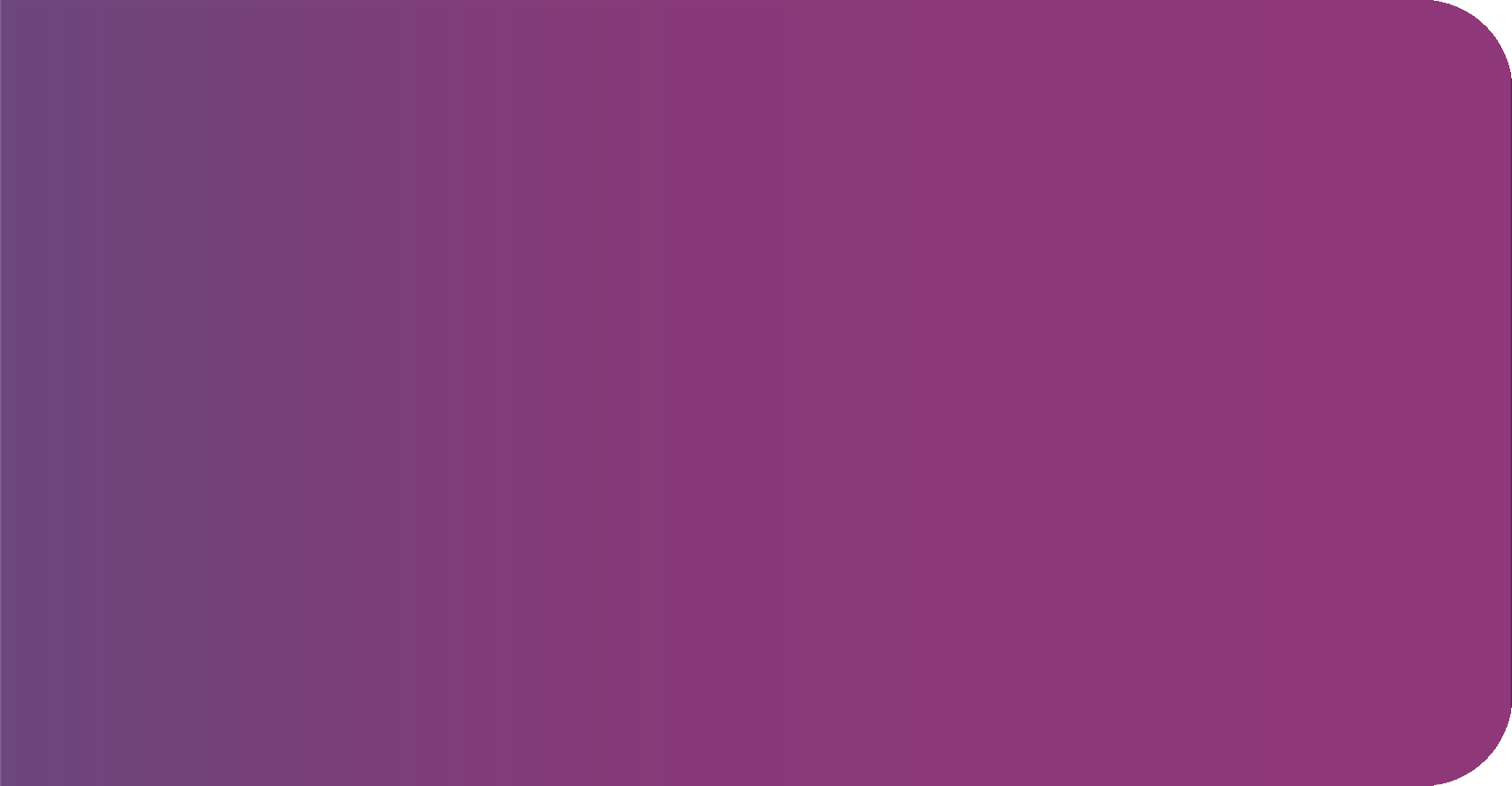 Образовательно- квалификационный уровень:
МАГИСТРАТУРА
СФУ
Срок подготовки:

Очная форма обучения: 2 года
ИТИСУ
КОЛИЧЕСТВО
ОЧНАЯ ФОРМА ОБУЧЕНИЯ
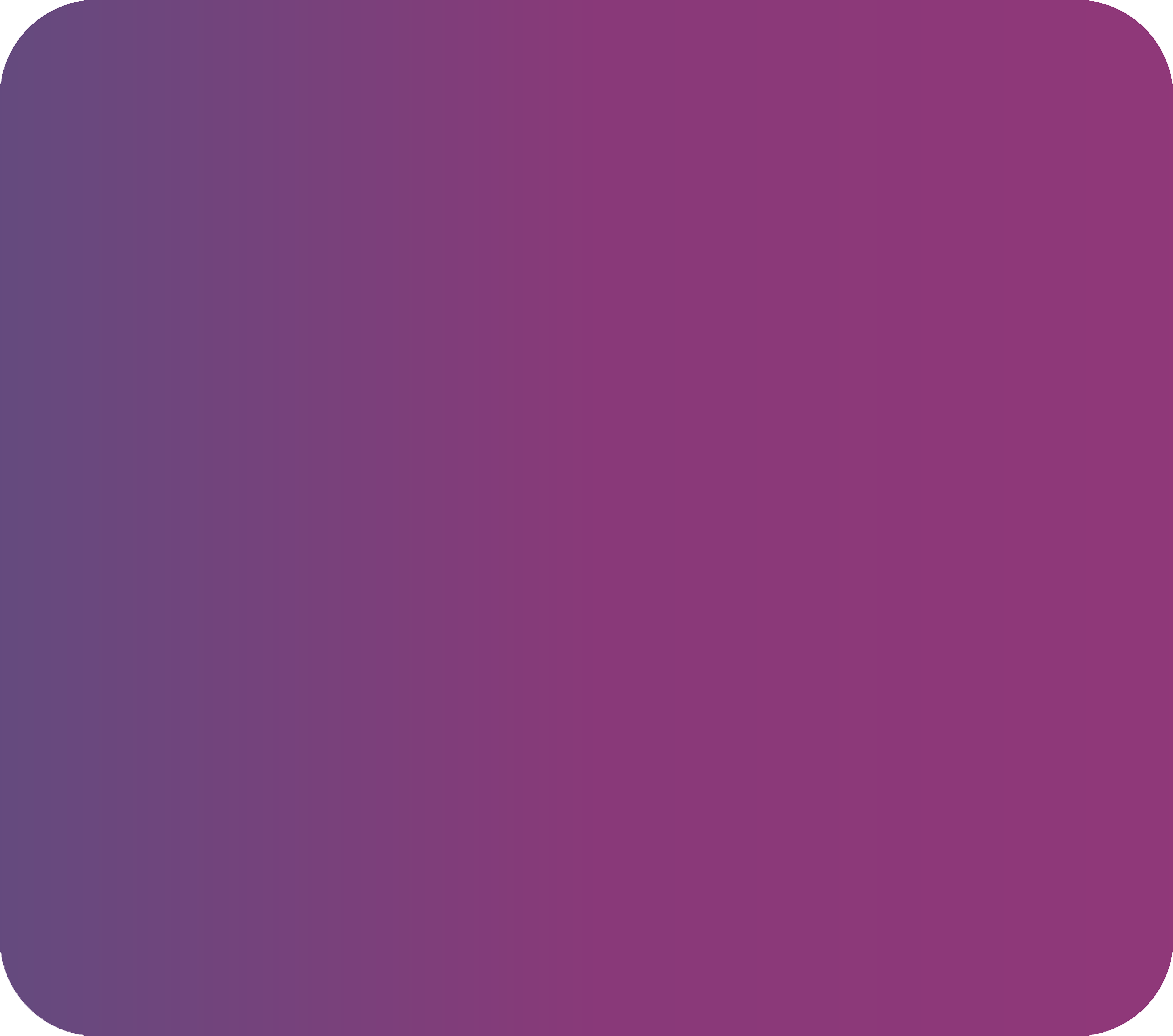 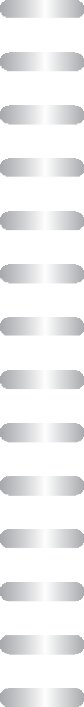 Количество
платных мест
12
МЕСТ
СФУ
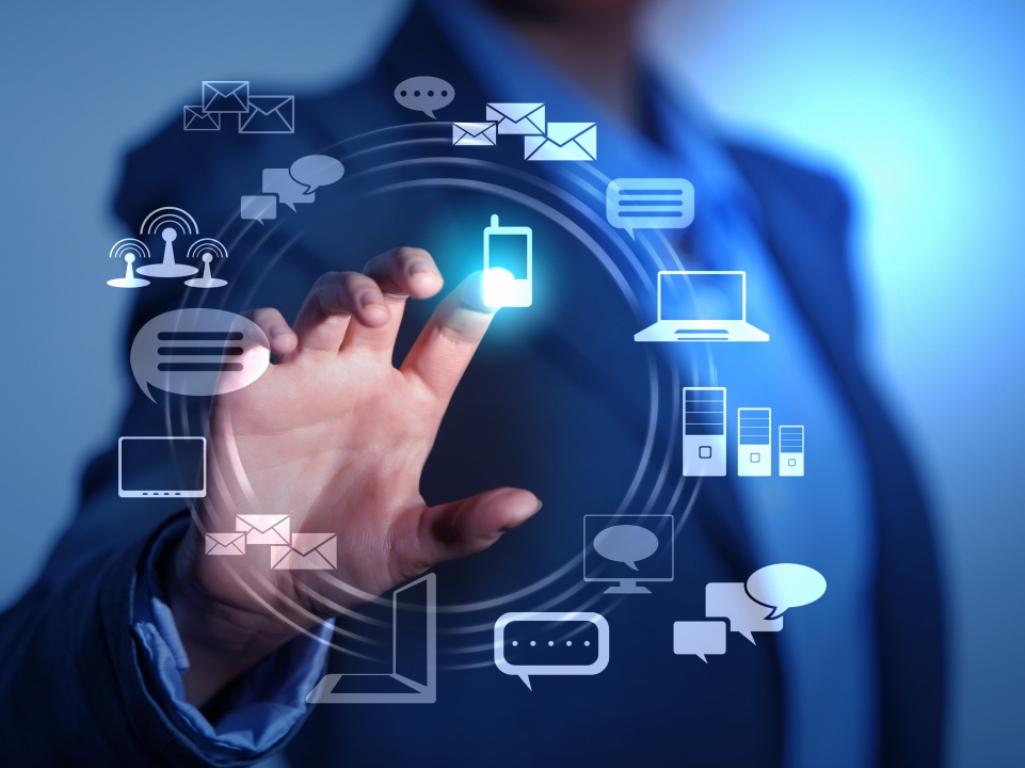 Вступительные испытания:

Устно (собеседование)
«Цифровые технологии в сервисной деятельности»
ИТИСУ
Вступительные испытания — это внутренние экзамены в вузе, по результатам которых учебное заведение принимает решение о зачислении
ГДЕ ВЫ СМОЖЕТЕ 
РАБОТАТЬ?

Научно-исследовательские организации (разработка новых средств и систем сервиса)

Традиционные розничные сети

В2В компании (транспортные компании,  логистические компании)

IT-компании

Консалтинговые компании

Образовательные учреждения высшего и среднего профессионального образования (преподавательская деятельность)
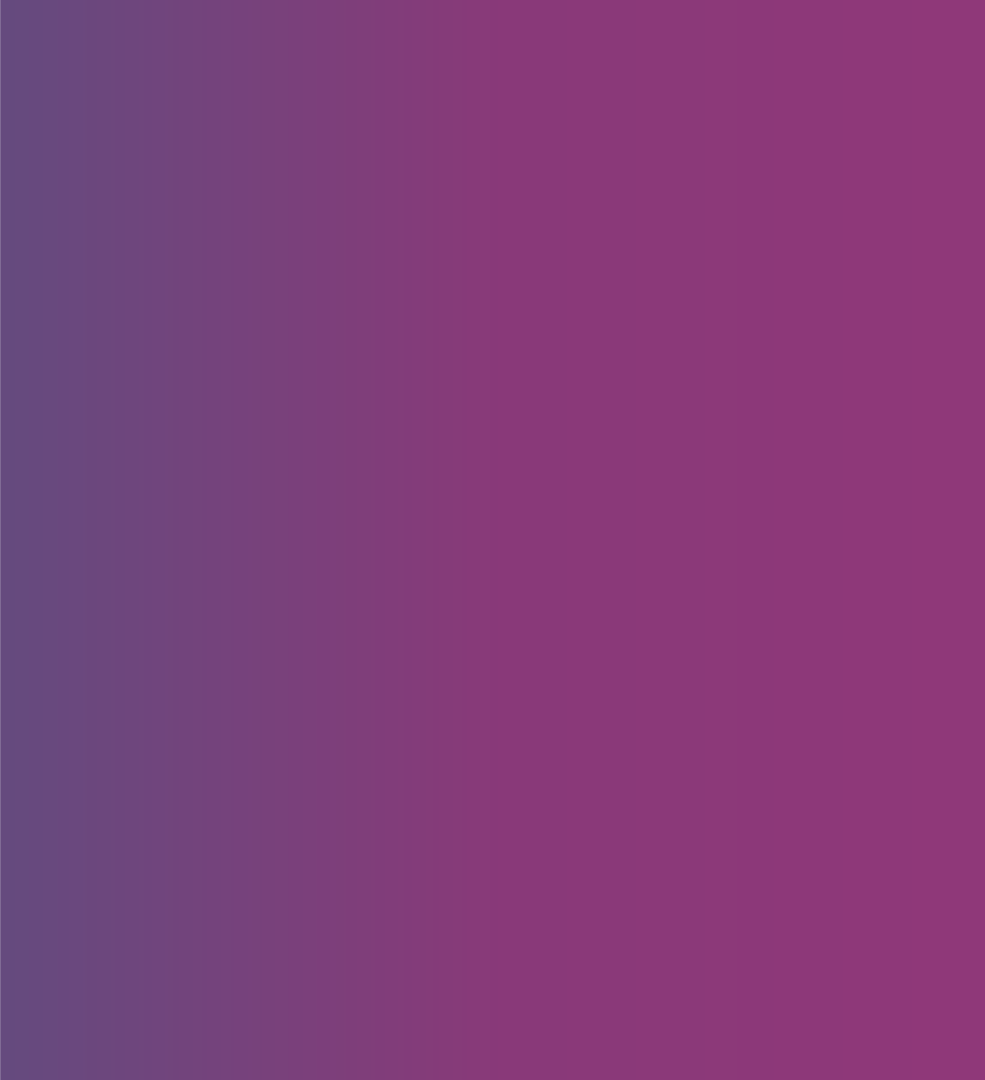 ИТИСУ
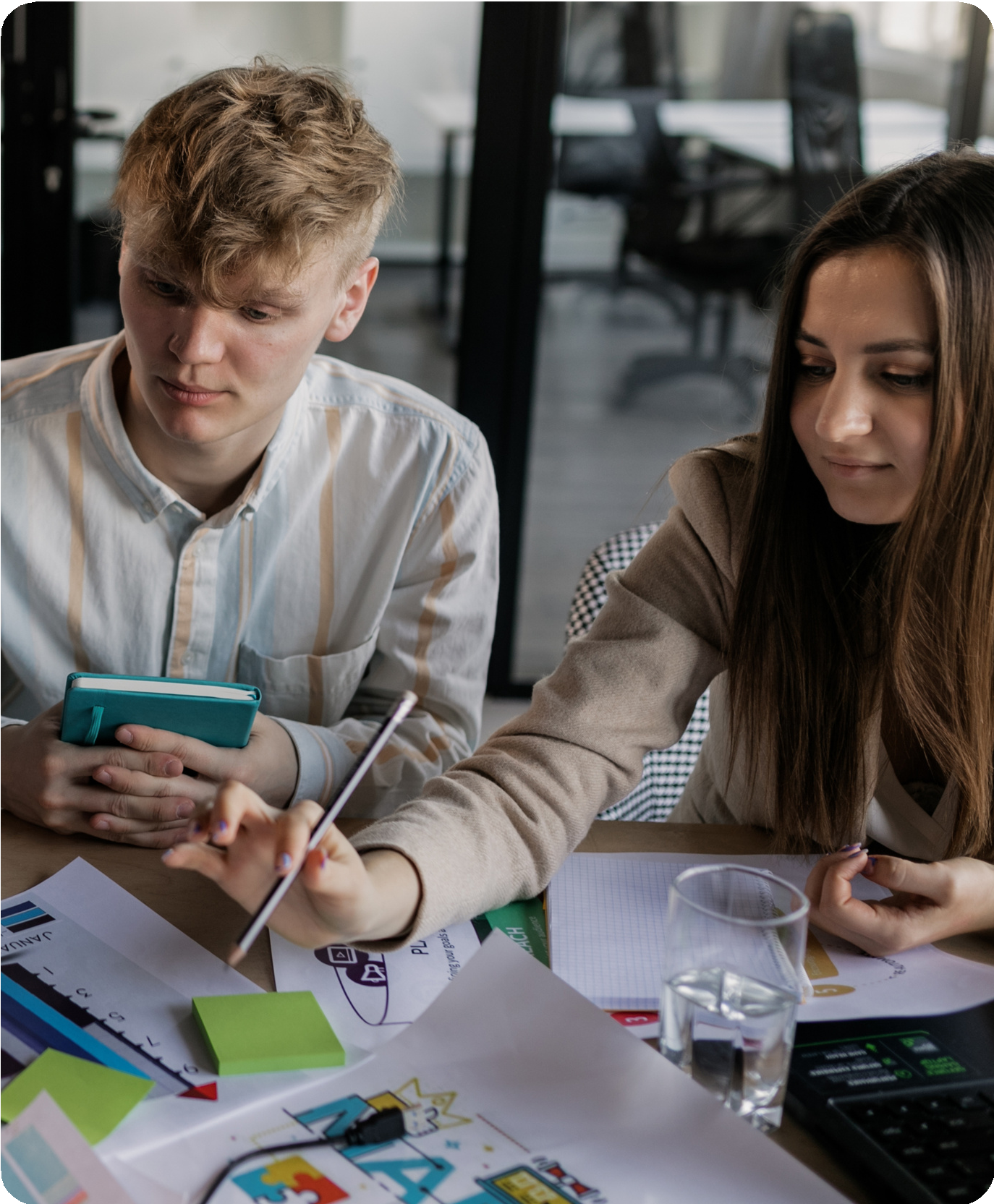 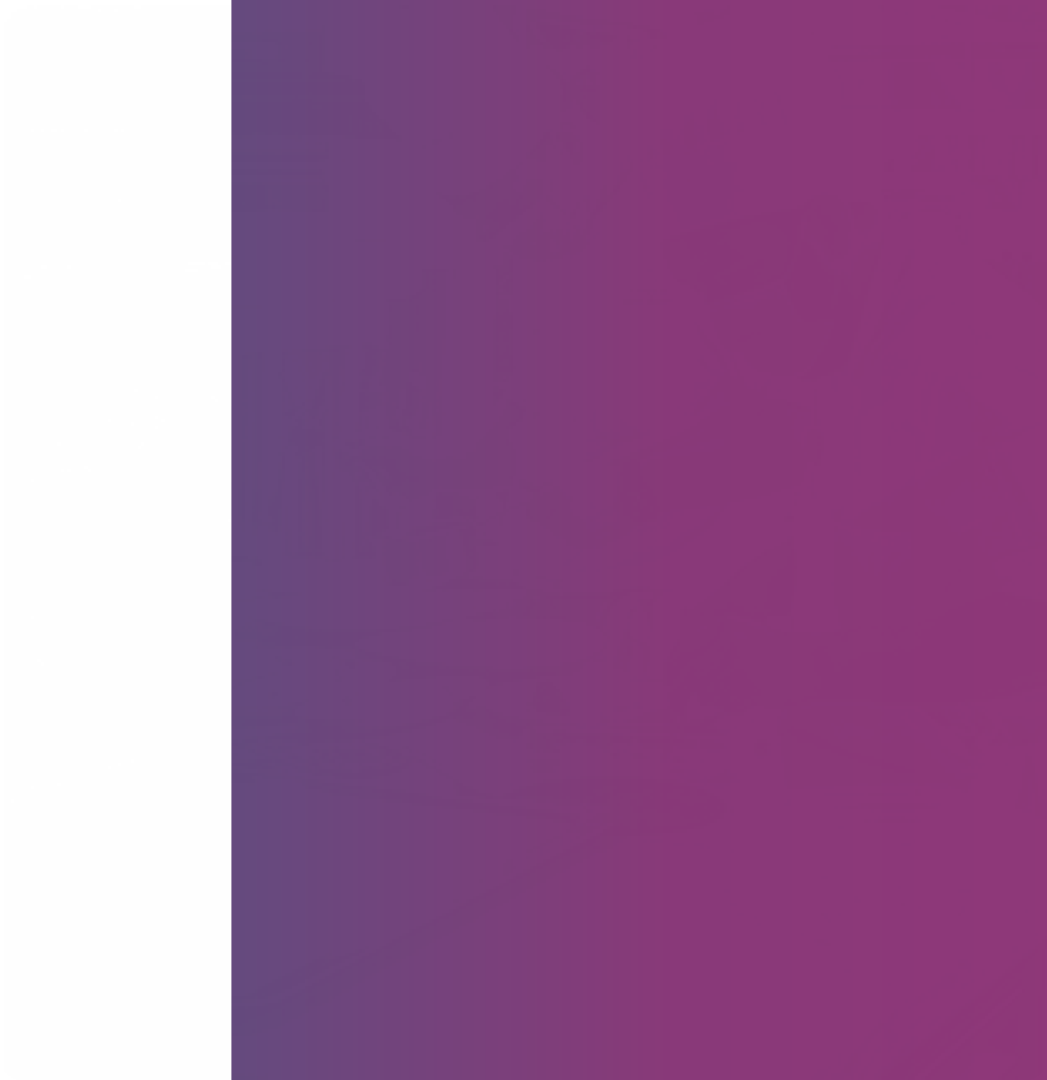 ПЕРСПЕКТИВА
Главным специалистом по организации постпродажного обслуживания и сервиса

Руководителем бизнеса в сфере сервиса и обслуживания

Руководителем структурных подразделений сервисных предприятий

Руководителем отдела управления IT-инфраструктурой

Директором департамента цифровой трансформации
КЕМ ВЫ СМОЖЕТЕ РАБОТАТЬ?
Учебная программа направлена на изучение современных цифровых технологий, их разработку и внедрение в информационную и коммуникативную среду для обеспечения конкурентоспособности предприятий в сервисной деятельности
ДОКУМЕНТЫ
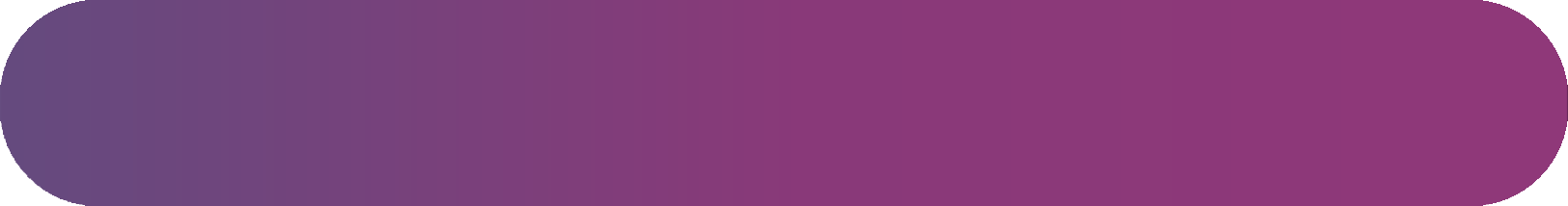 Копия паспорта, ИНН и СНИЛС
ПЕРЕЧЕНЬ ДОКУМЕНТОВ
Способы подачи документов:

Лично в Университете, а также в филиалах
В электронной форме через Госуслуги — суперсервис «Поступление в вуз онлайн»
По почте
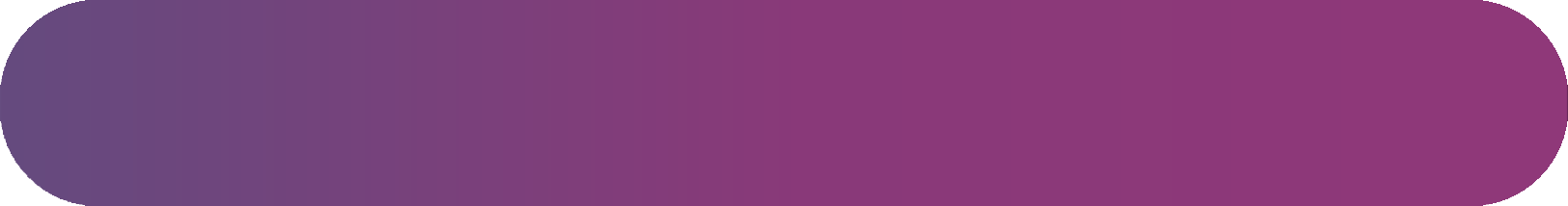 Документ установленного образца о высшем или высшем профессиональном образовании
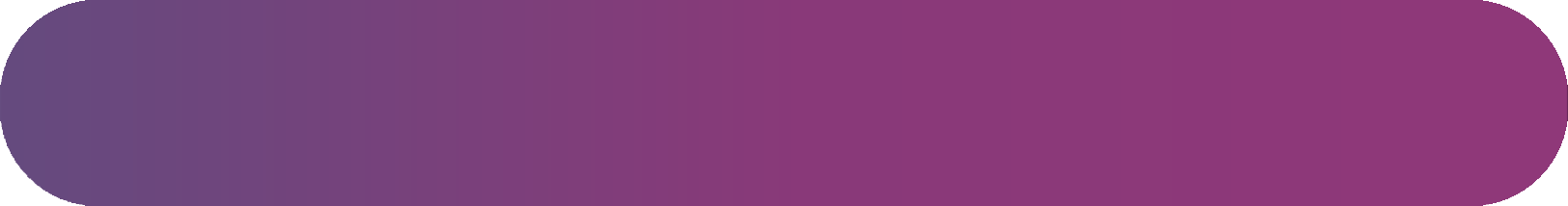 Документы подтверждающие индивидуальные достижения поступающего, которые учитываются при поступлении
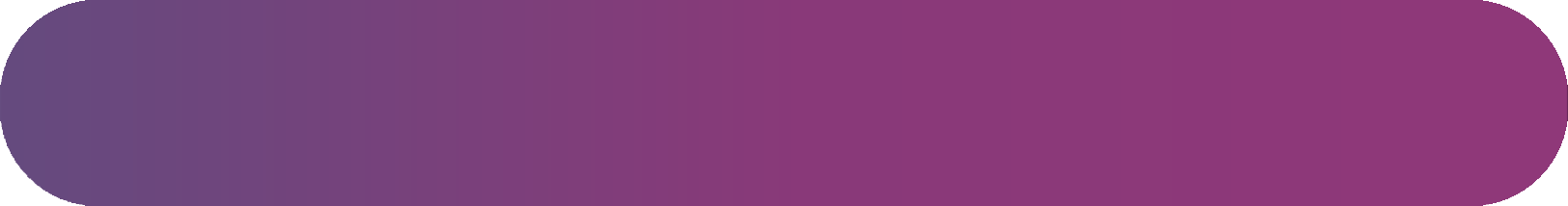 Иные документы
ДОКУМЕНТЫ
ИТИСУ
ОСТАЛИСЬ ВОПРОСЫ?
СПРОСИ У НАС…
Контакты
#Адрес
  г.Красноярск, ул. Лиды Прушинской, 2
#Приемная комиссия ИТиСУ
  +7 (391) 206-24-29, +7 (391) 206-24-69
#Официальный сайт
  http://economics.sfu-kras.ru/
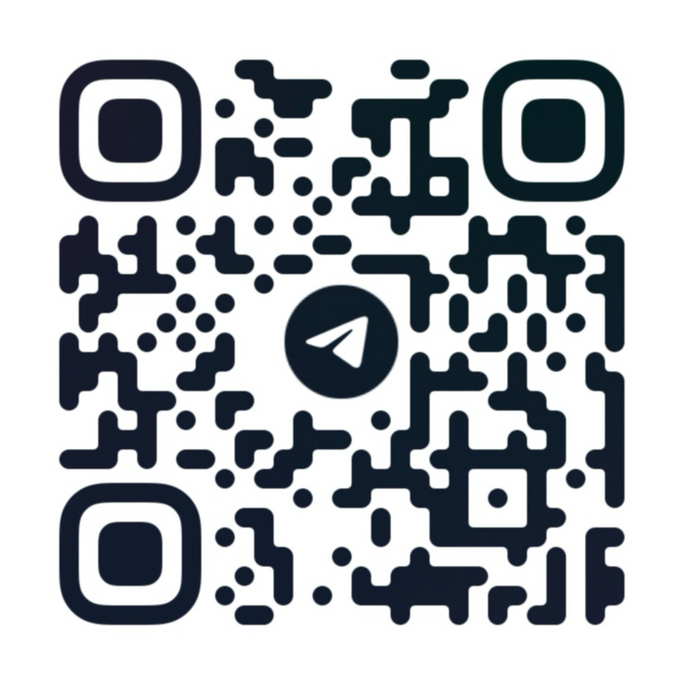 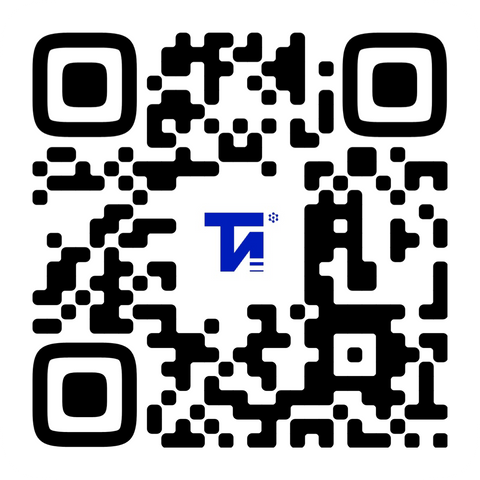 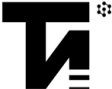 #Вконтакте	#Telegramm
ИТИСУ